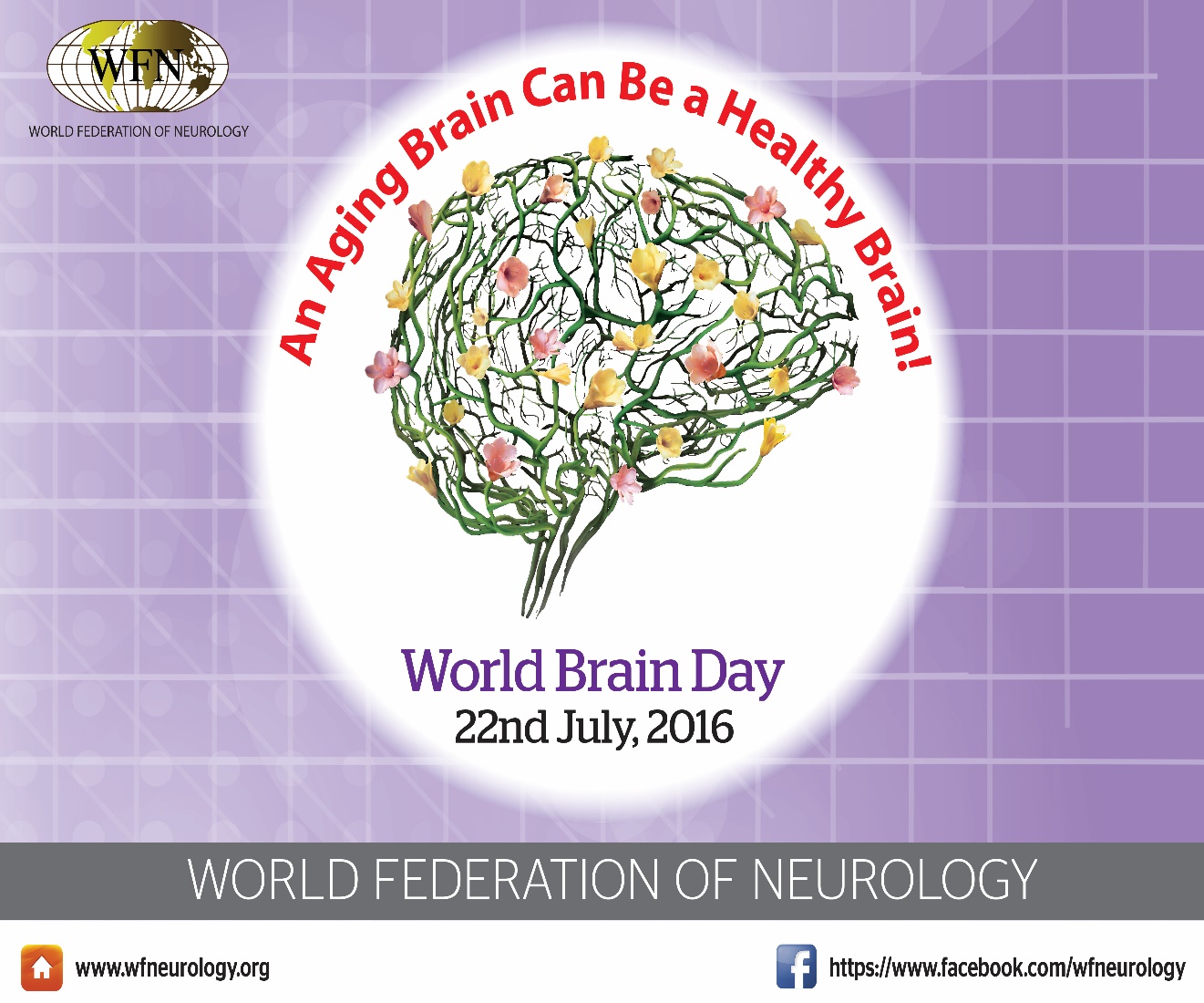 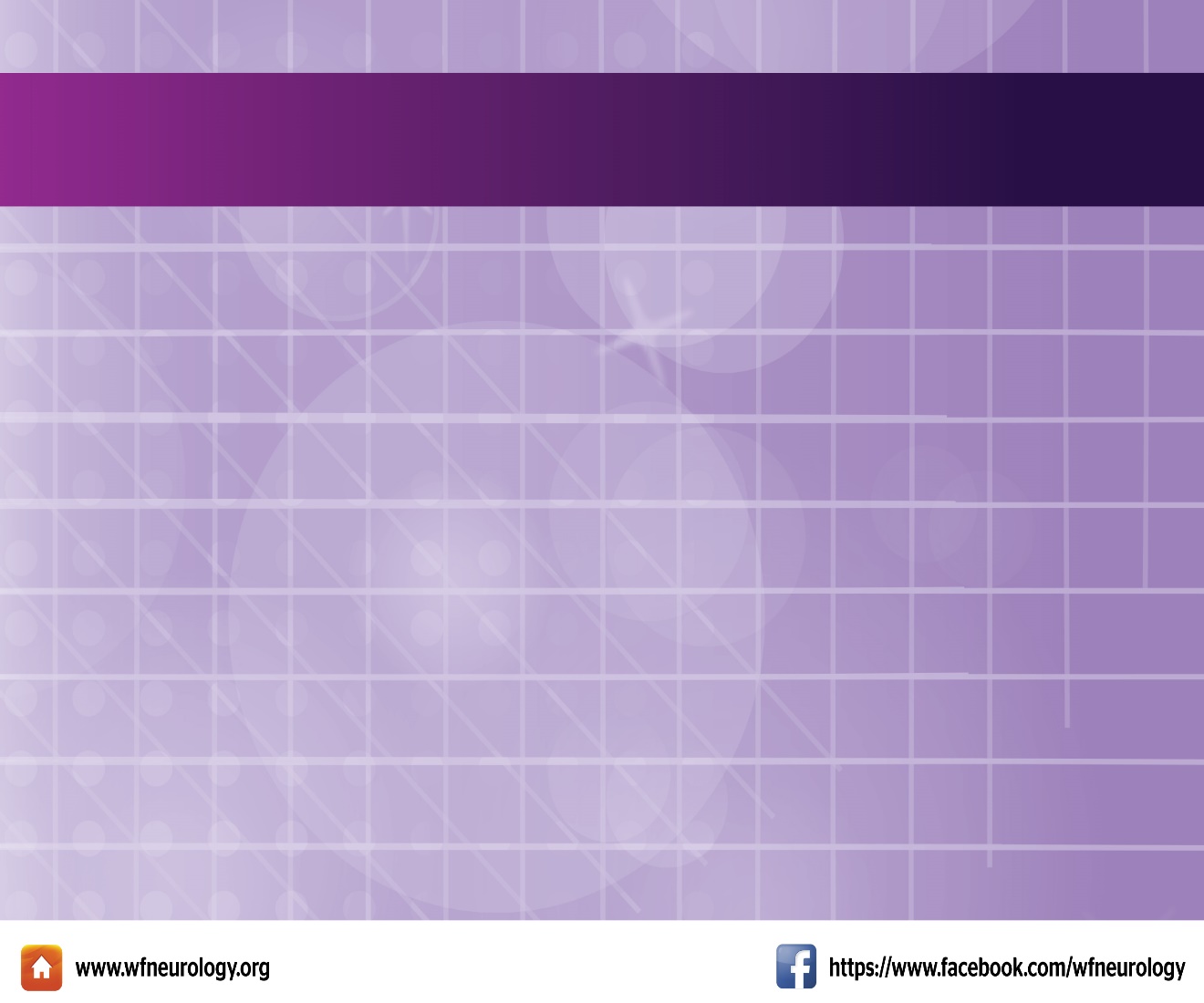 Our Partners & Supporters
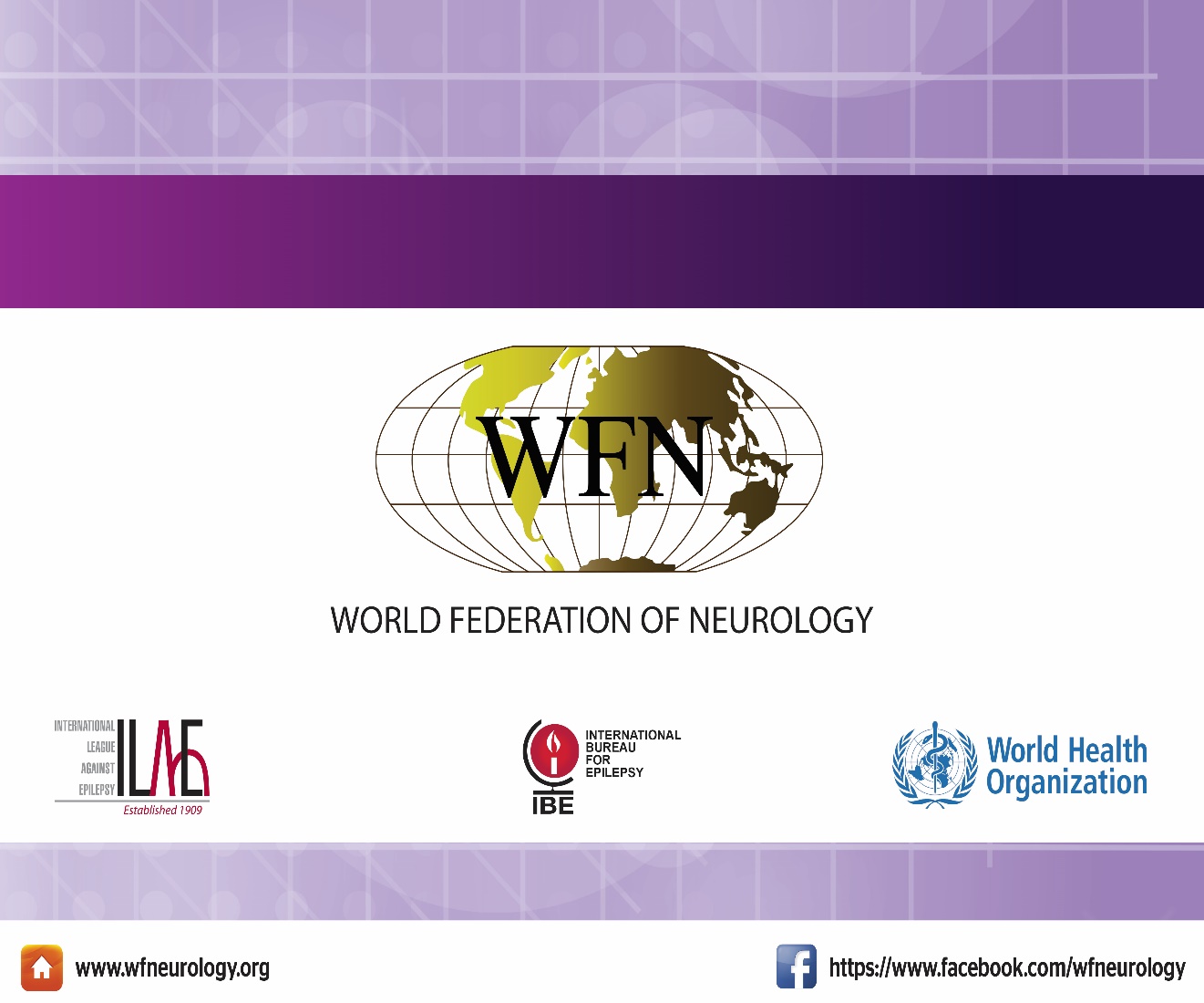 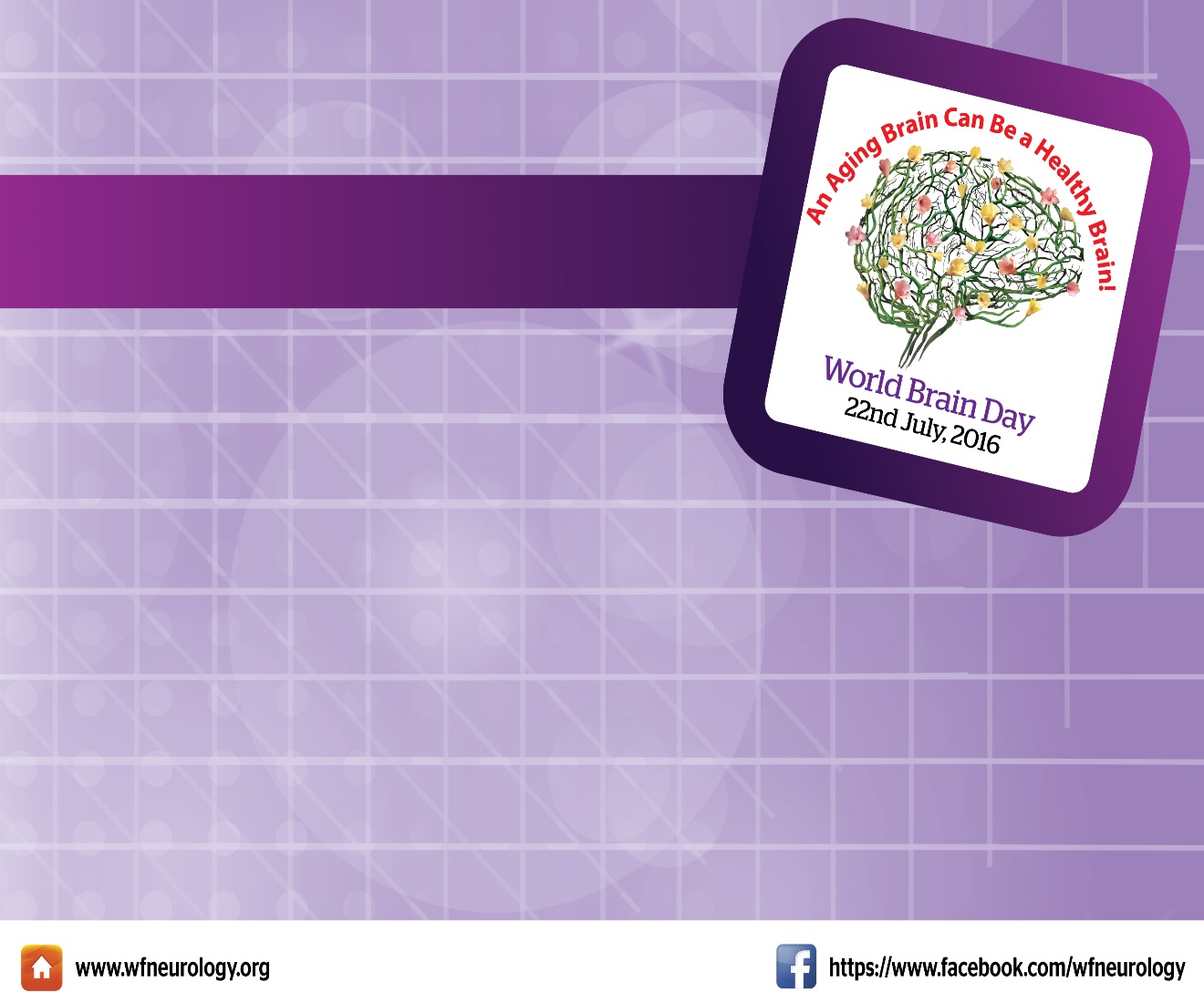 World Brain Day 2016
Brain Health In An Aging Population
It is clear that brain health is going 
to be most important determinant 
of social and economic well-being
of older persons in future. On one hand 
health care authorities are deeply concerned with 
current status and future trends of growing population 
but little is done to handle this growing problem. 
WFN has stepped forward to dedicate this year’s
World Brain Day to 
Brain Health in th Aging Population.
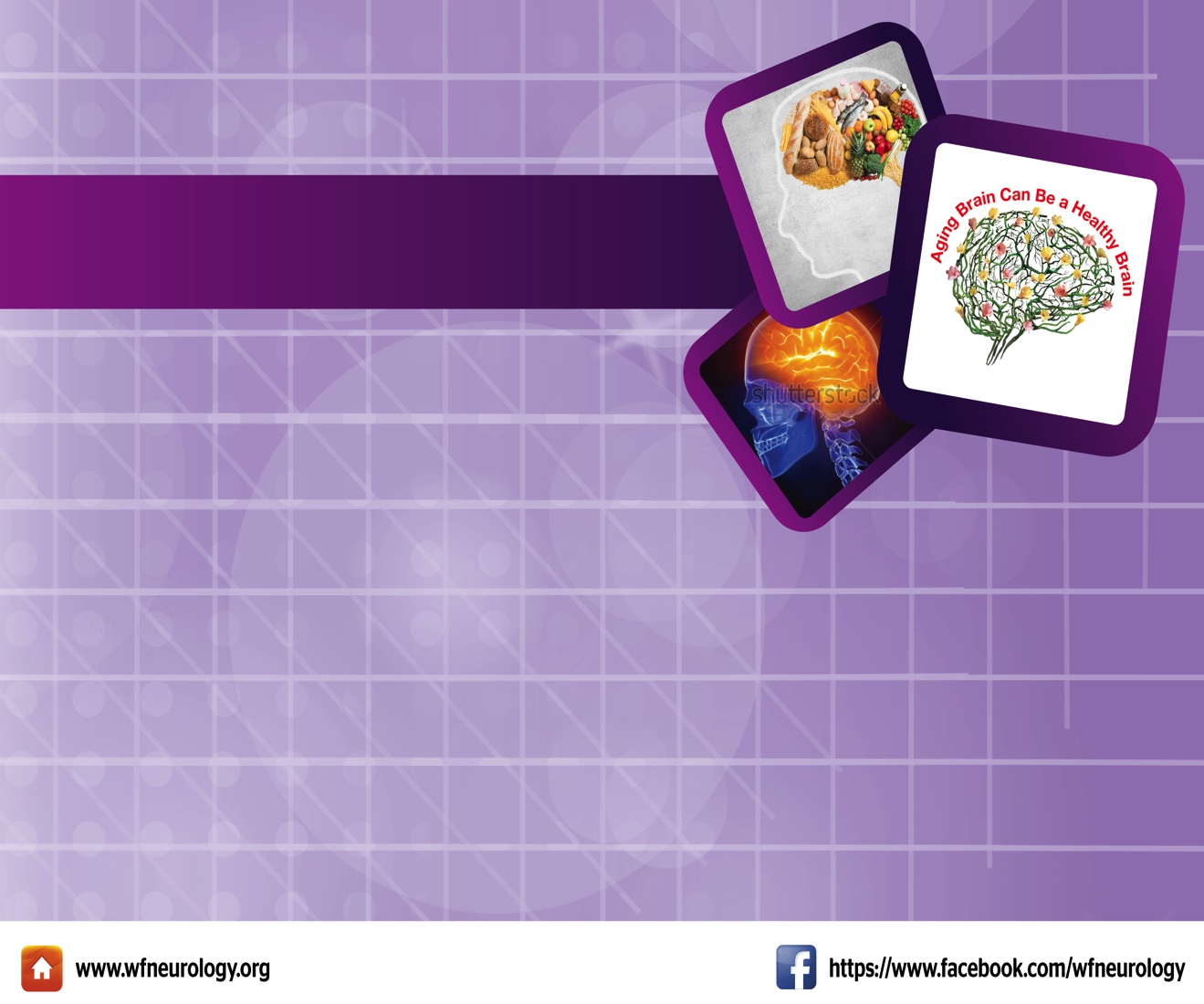 World Brain Day 2016
Brain Health In An Aging Population
Our intention is not just to 
Celebrate a Day but to
increase awareness about treatment and prevention
of brain diseases affecting elderly population and improve concepts and means of brain health among young population. Brain damage could be prevented or slowed down and quality 
of life could be improved for elderly if targeted early in life.
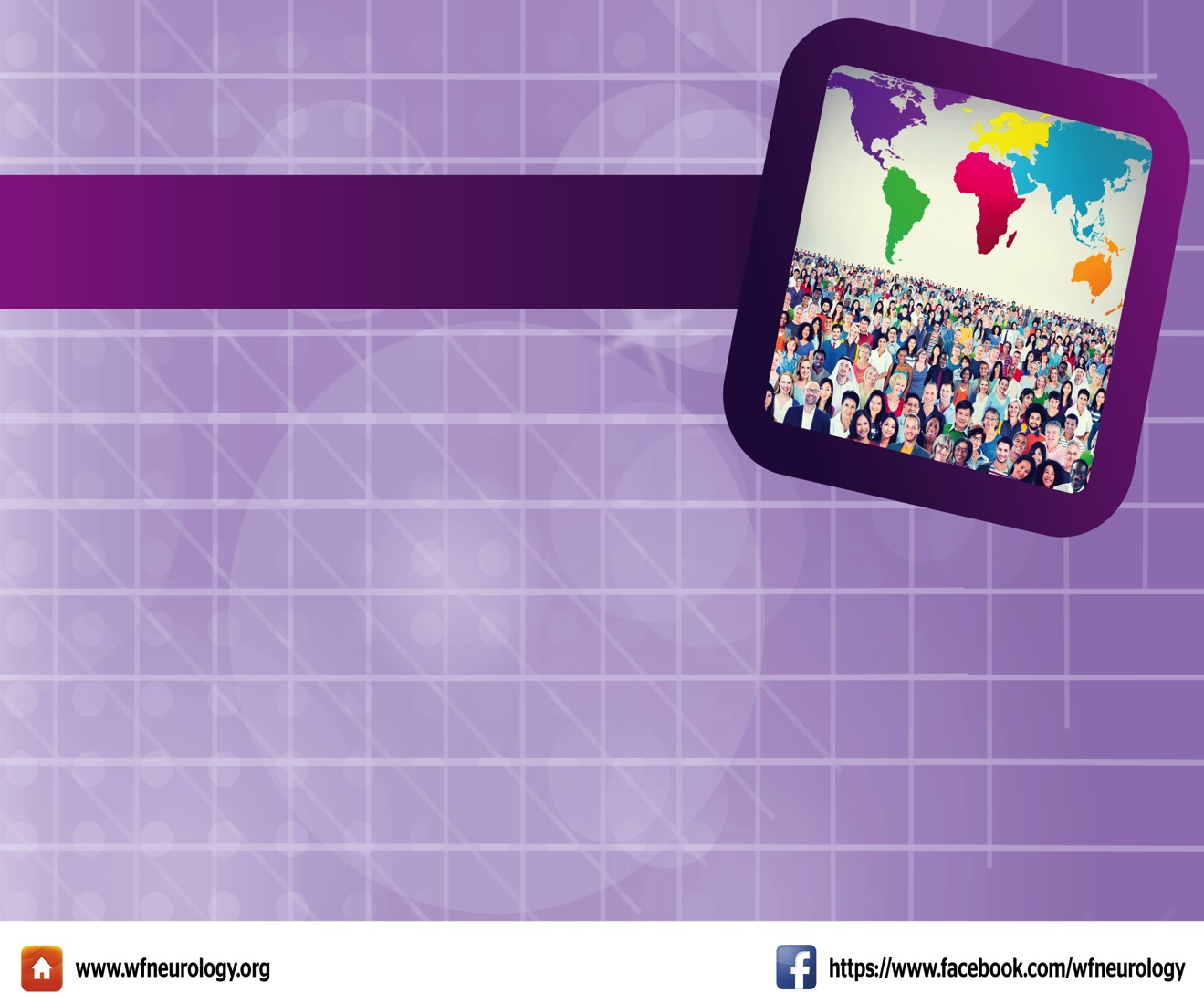 Aging Population: An Overview
Global share of older people 
(age more than 60 years)
is more than 800 Million (12%).
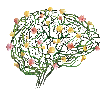 Expectation to reach more than 2 billion (21%) by 2050.
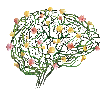 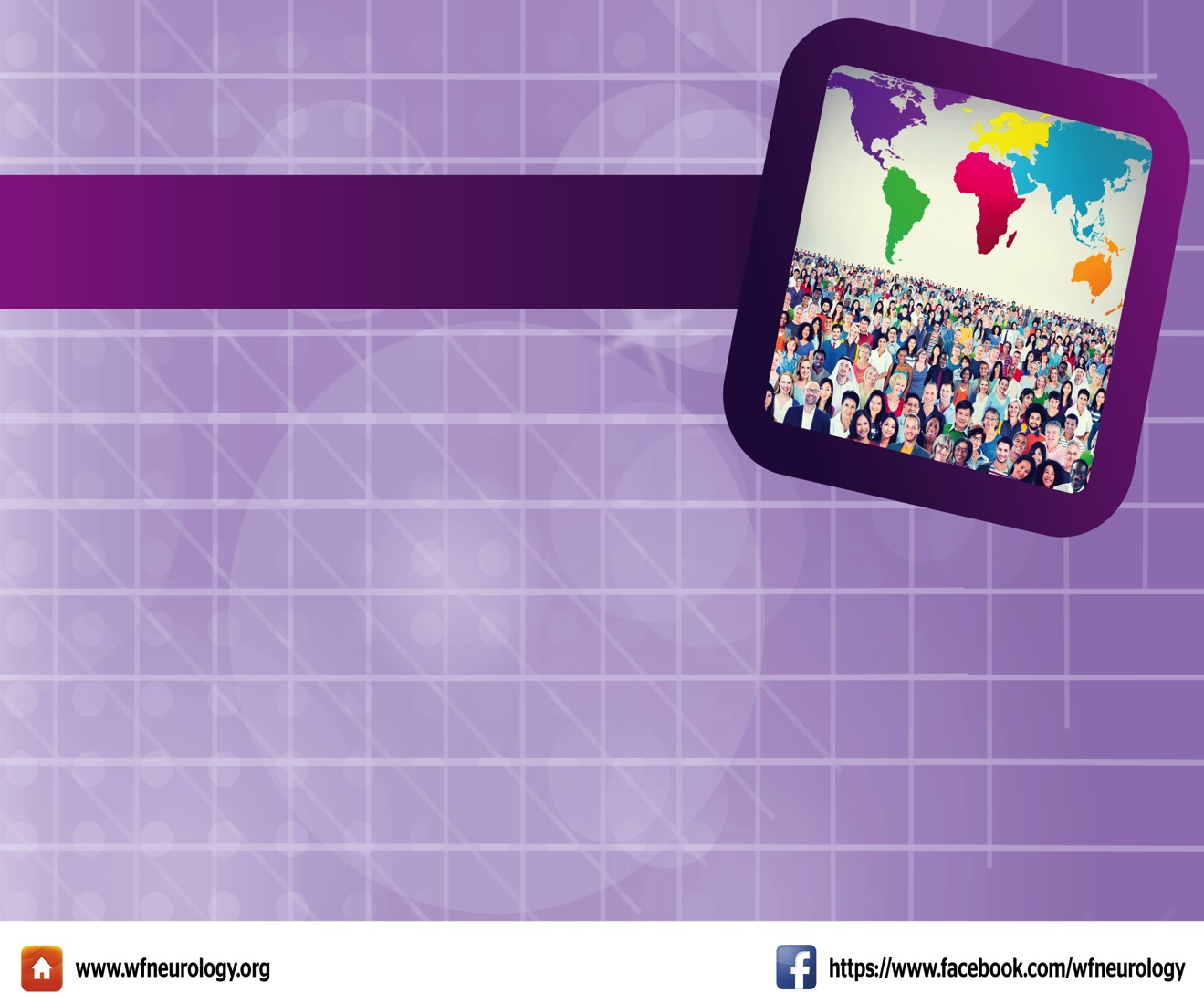 Aging Population: An Overview
By 2025, 80% of older population will be living in less developed countries.
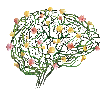 Older persons are projected to exceed number of children in 2047.
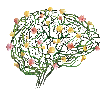 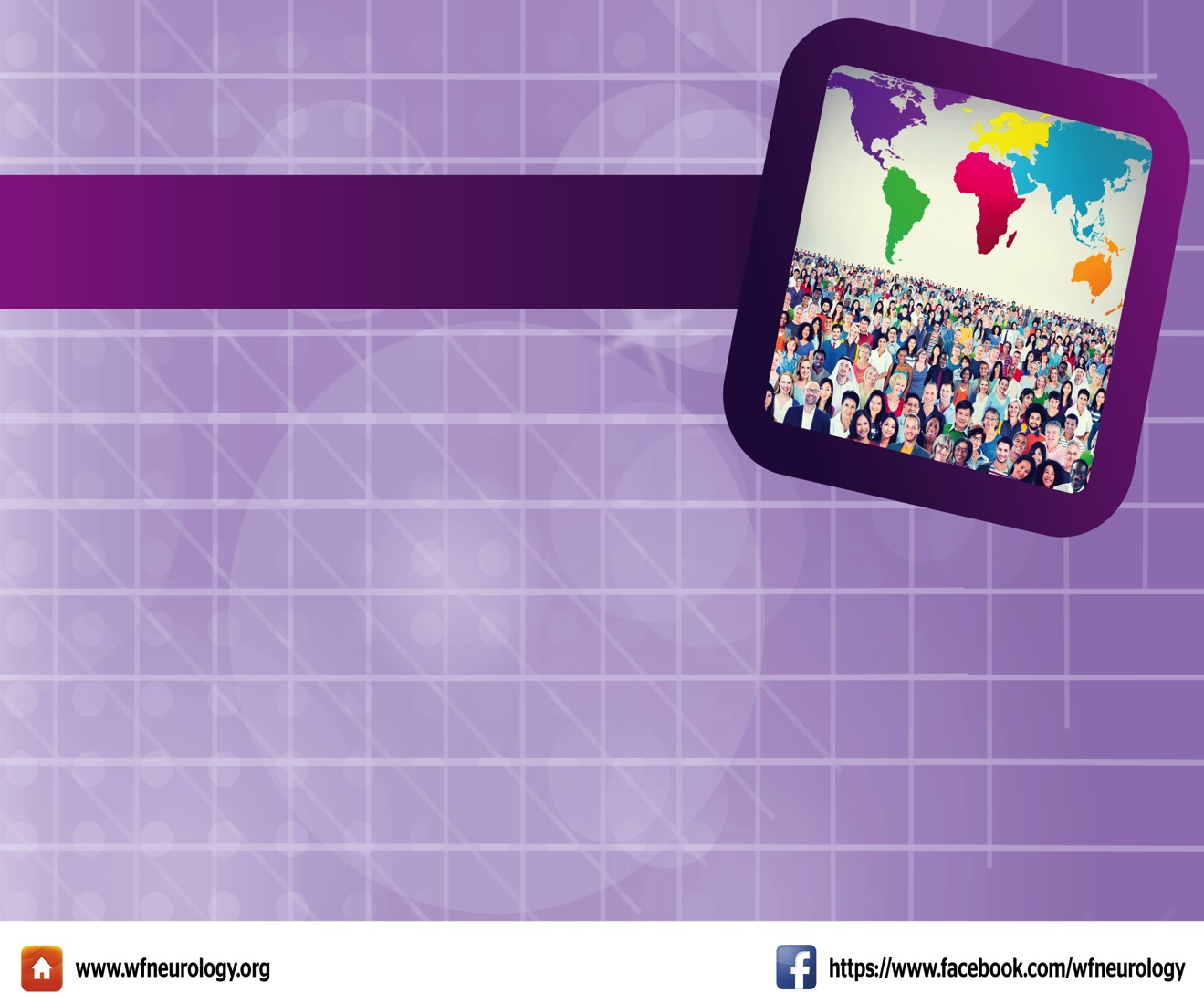 Aging Population: An Overview
Prevalence of non-
communicable diseases and disability increases with age.
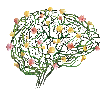 Growing burden of diseases and disability and reducing financial and social support in the aging population will be
one of the greatest challenges for societies & governments
in coming years.
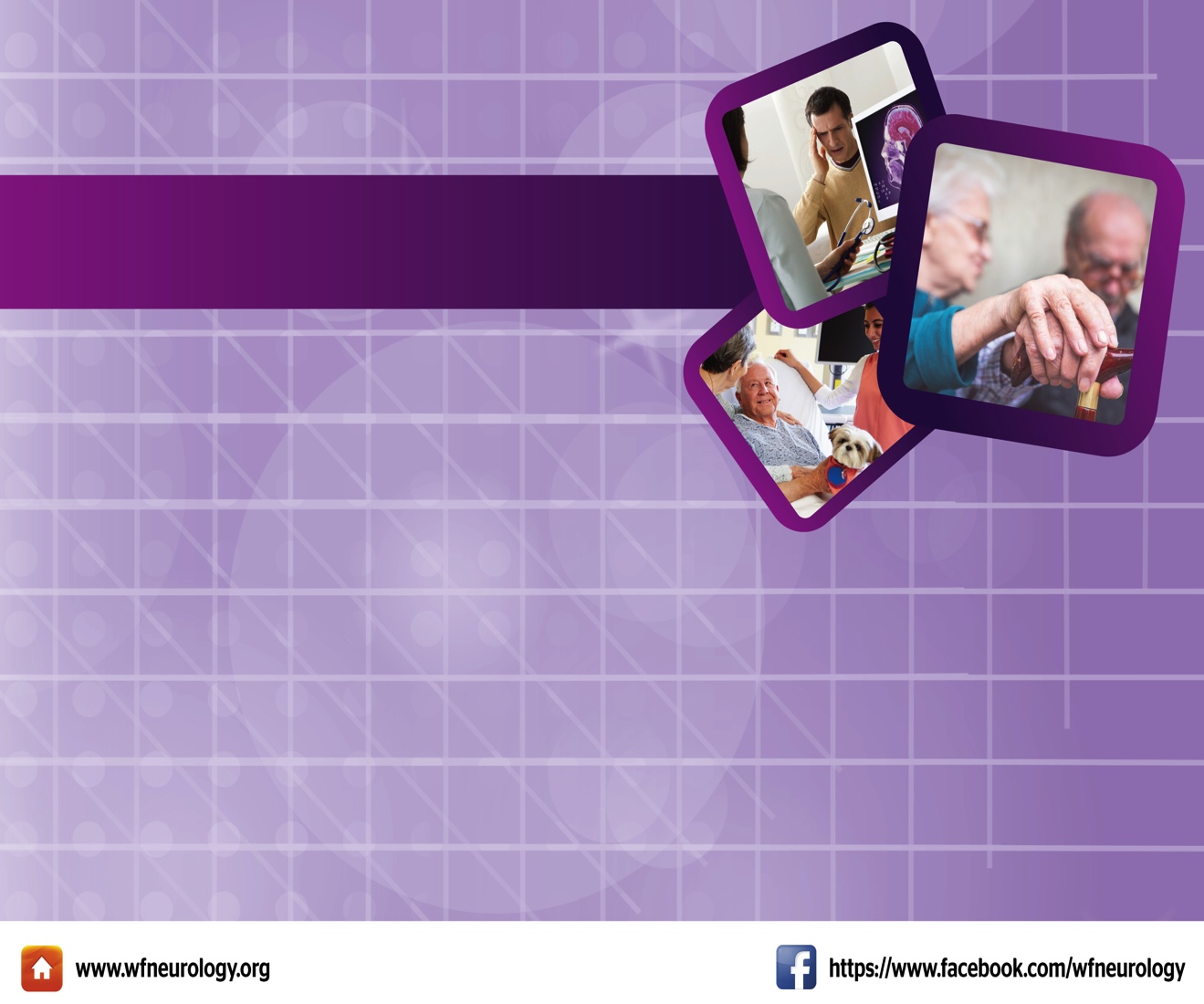 Brain Diseases In Aging Population
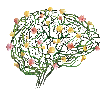 Three neurological diseases
are more common in aging 
population including:
Stroke
Alzheimer’s Disease 
Parkinson’s Disease
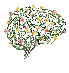 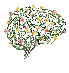 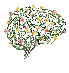 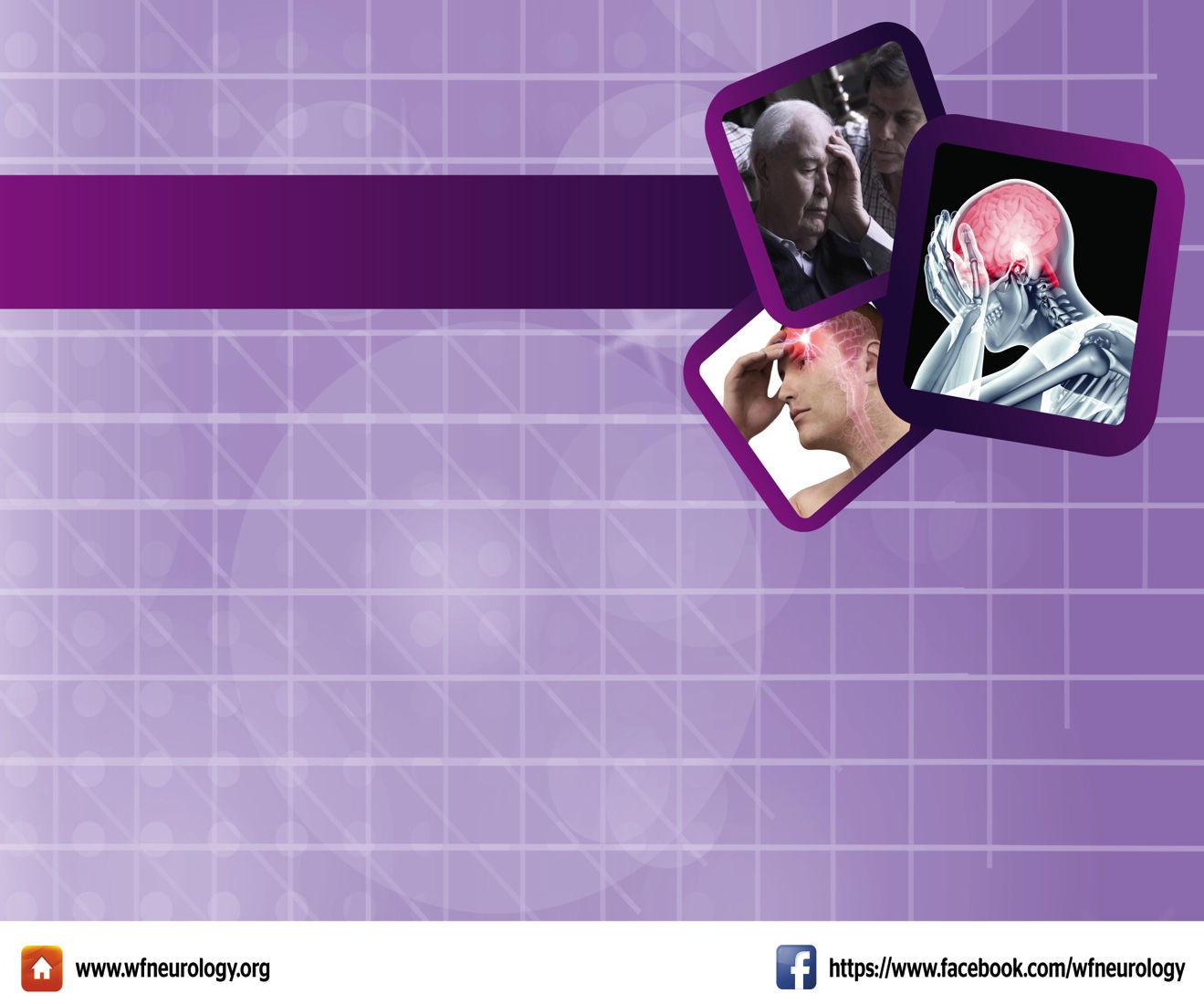 Brain Diseases In Aging Population
More than 30% 
of 80 years old people suffer 
from neurological diseases.
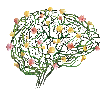 It is estimated that more than 20% of 60 years old people need support for activities of daily living.
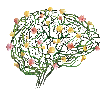 It is estimated that almost half of the health care expenditure is related to care of older persons in developed countries.
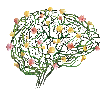 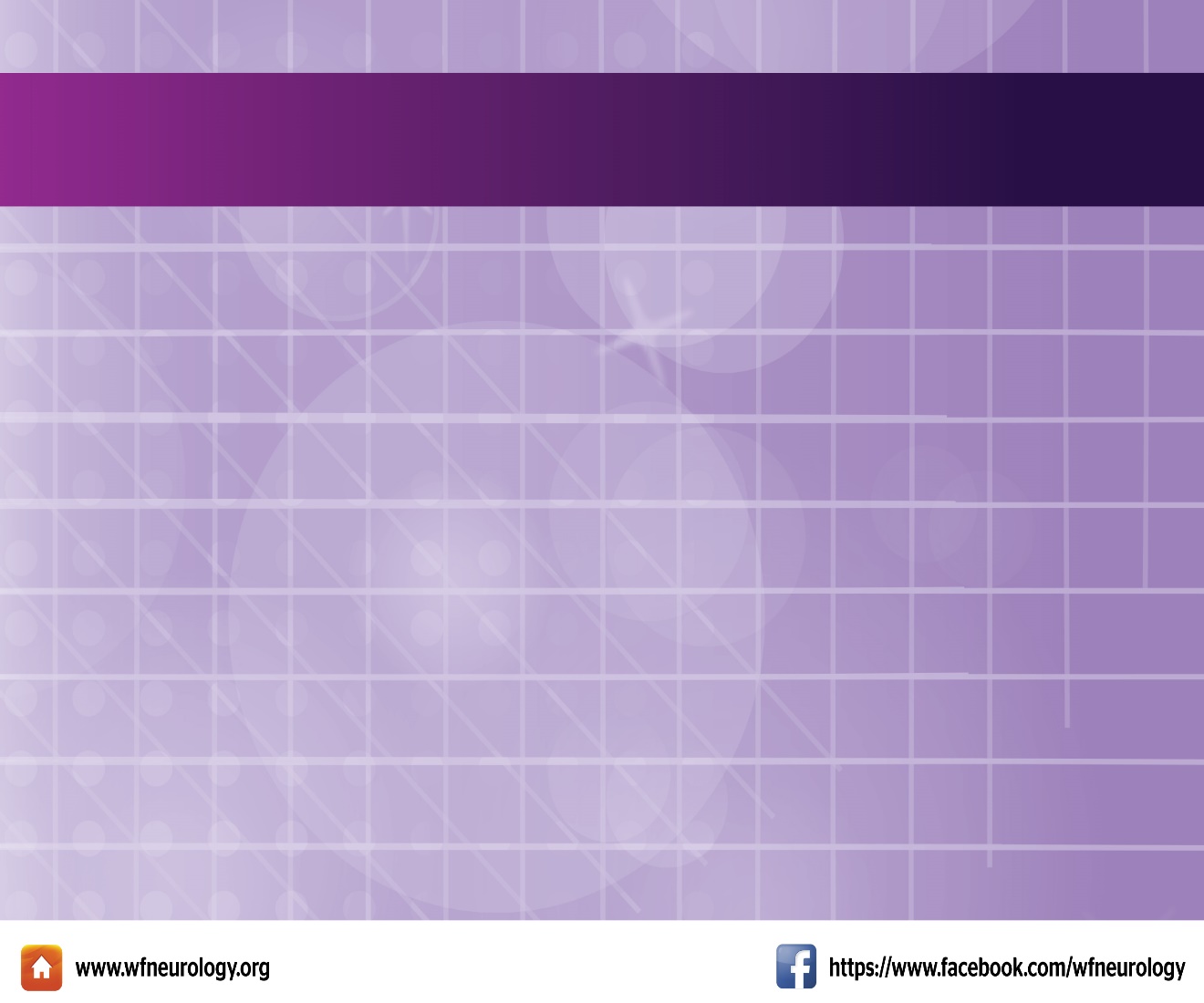 Upgrade Your Brain: Life Style For 
Brain Health Across All Ages
Stay mentally active by staying curious and involved and committing to lifelong learning: Read, write, work puzzles, attend plays or lectures, play games, garden, or pursue memory exercises. Remain socially active, engage in social and leisure activities by  volunteering, traveling, or joining social clubs.
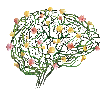 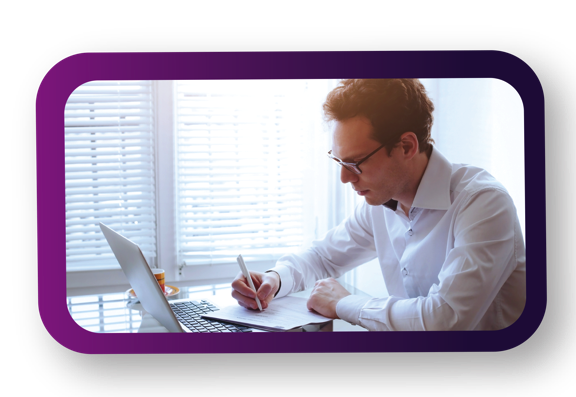 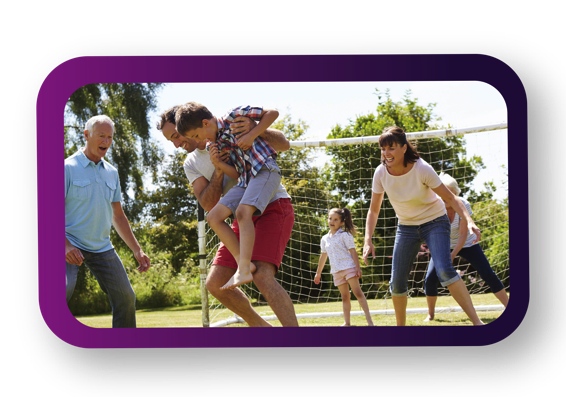 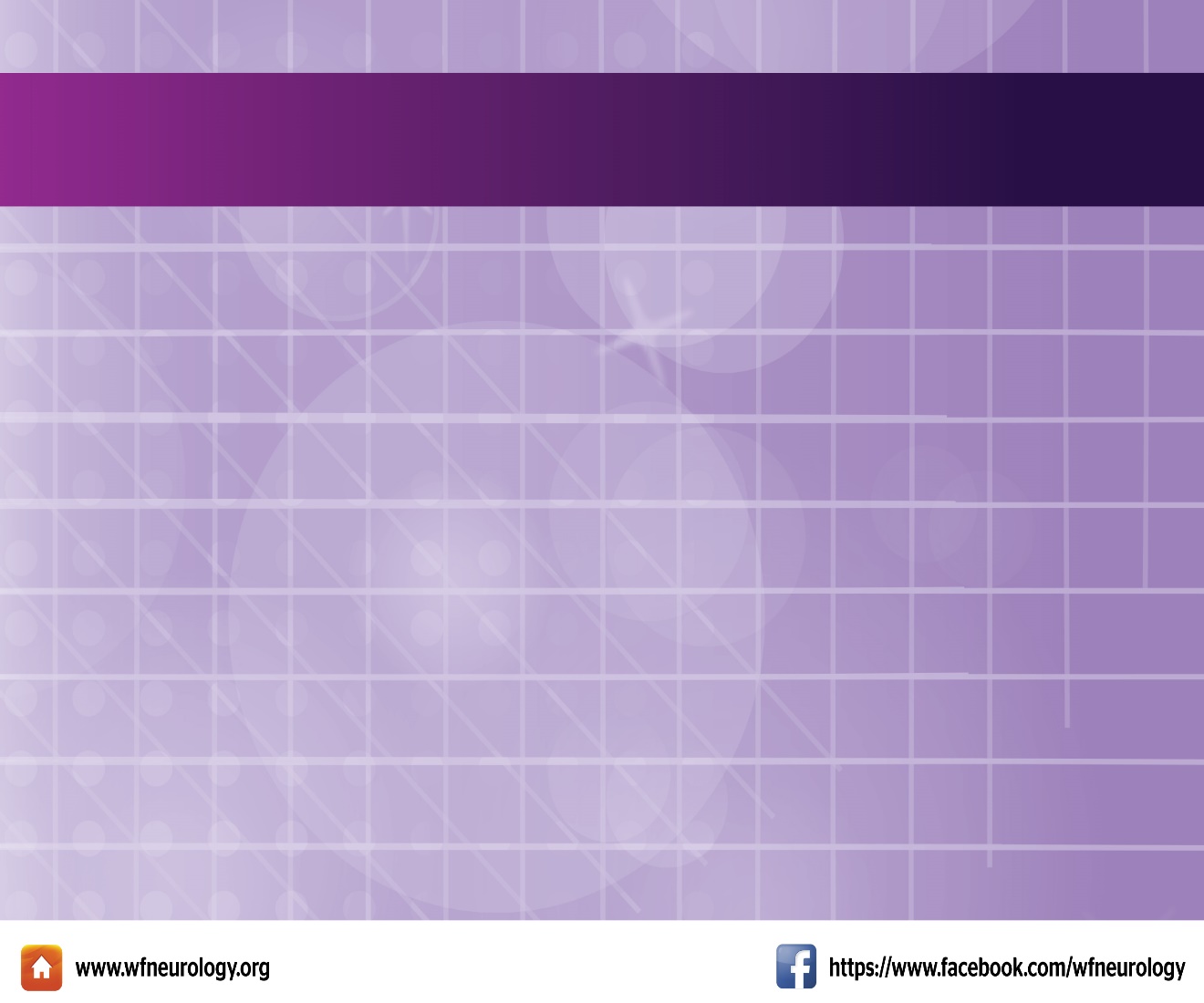 Upgrade Your Brain: Life Style For 
Brain Health Across All Ages
Stay physically active: 
Engage in activities such 
as walking, bicycling, gardening, tai chi, yoga, and other activities.
Avoid head injuries.
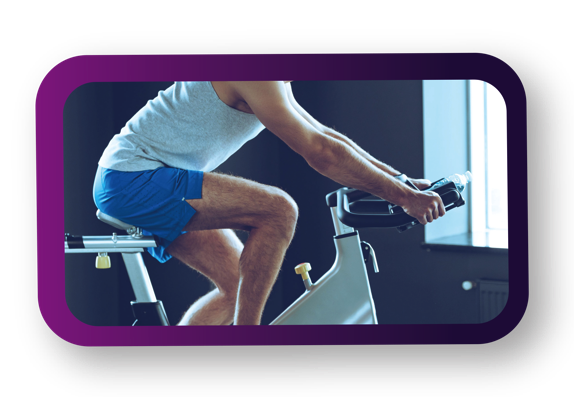 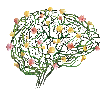 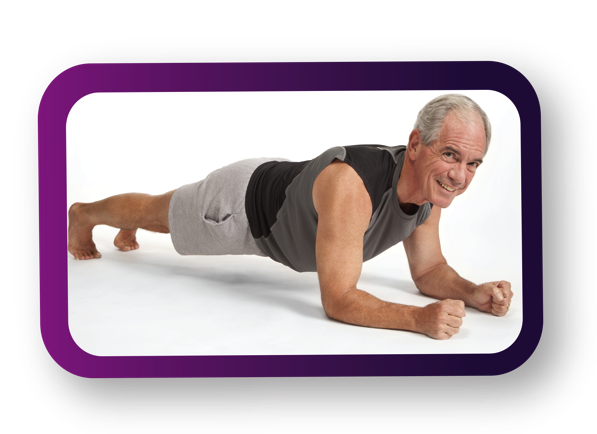 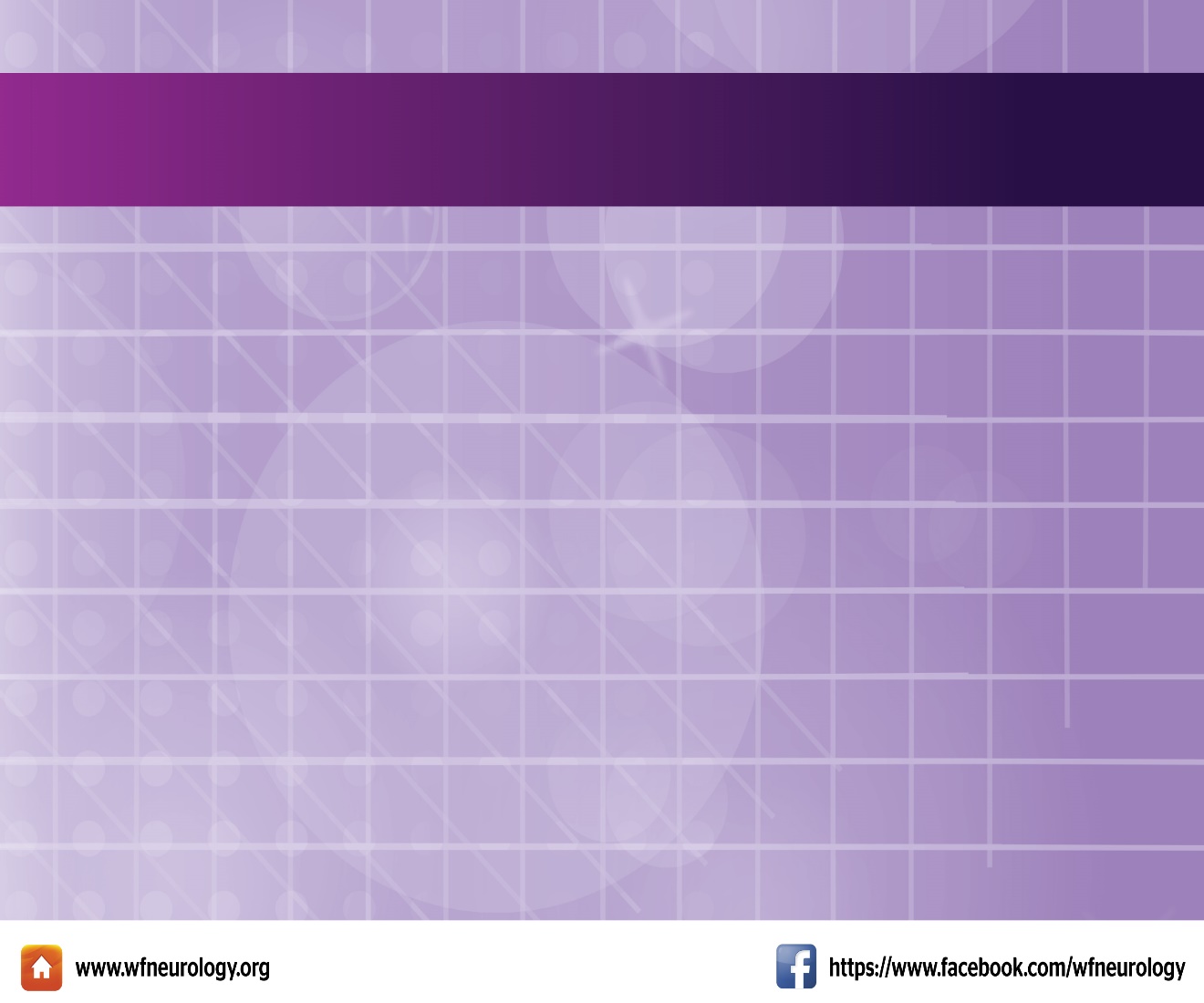 Upgrade Your Brain: Life Style For 
Brain Health Across All Ages
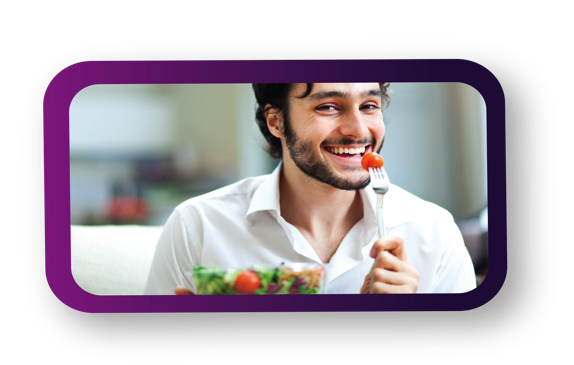 Adopt a brain-healthy diet: Include antioxidant-rich foods. Keep body weight, blood pressure, cholesterol, and blood sugar under control.
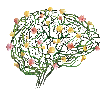 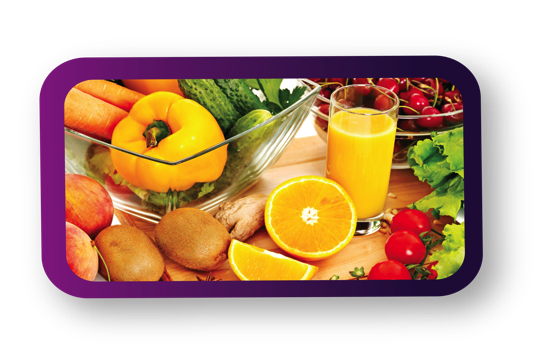 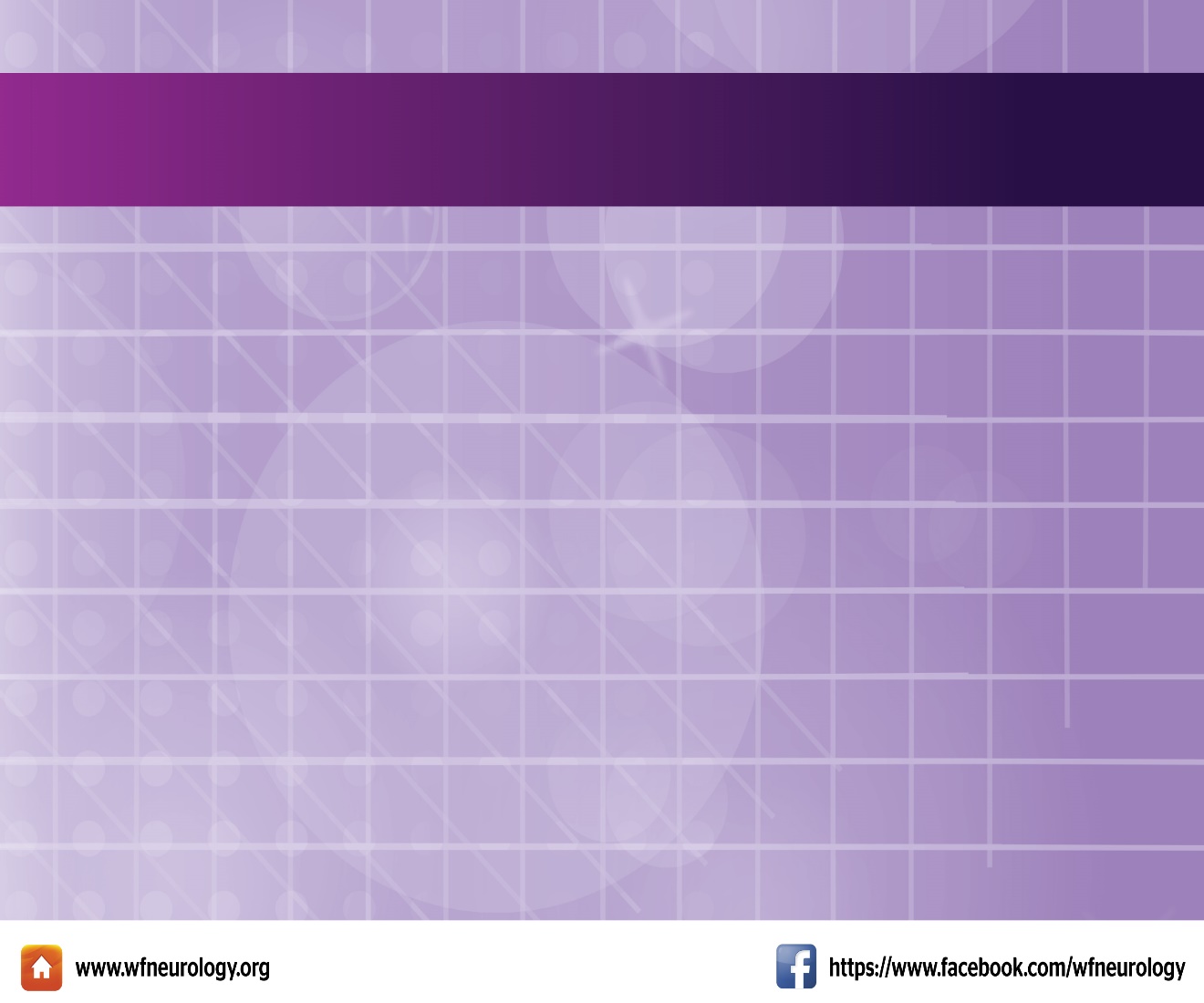 Ways To Maintain Your Brain Health
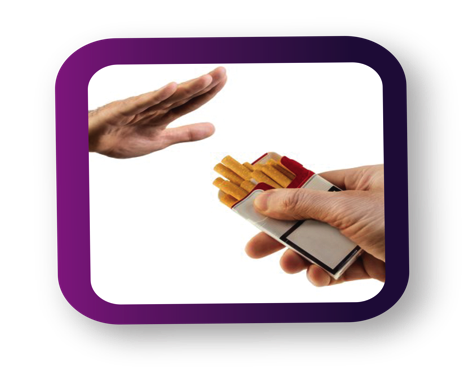 Avoid Tobacco
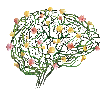 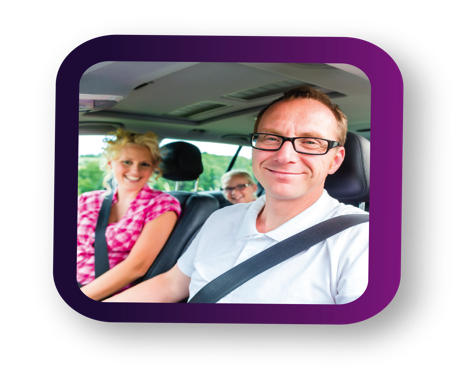 Avoid Brain Injury 
(Seat belts, helmets, 
follow traffic rules)
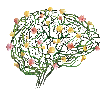 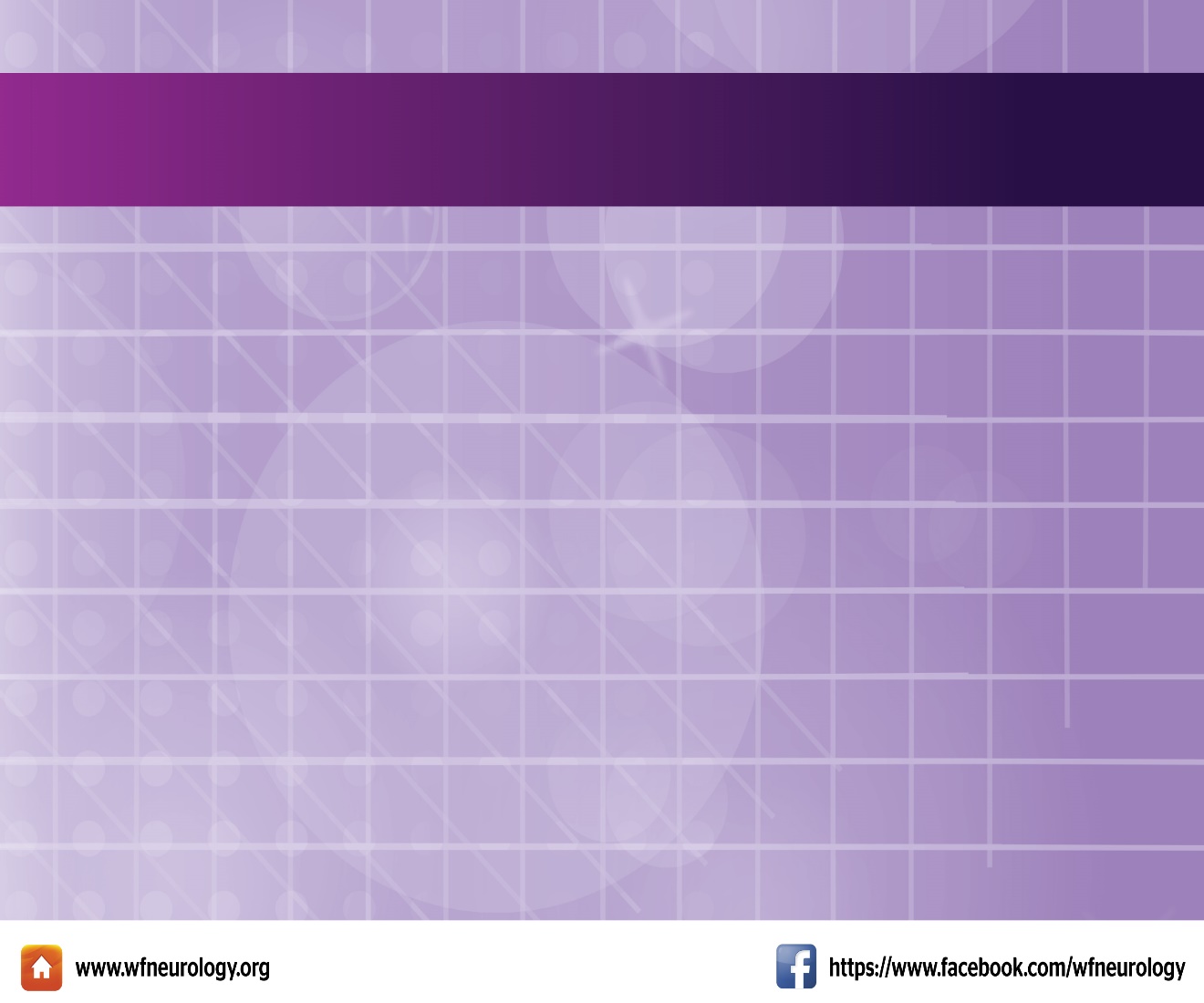 Ways To Maintain Your Brain Health
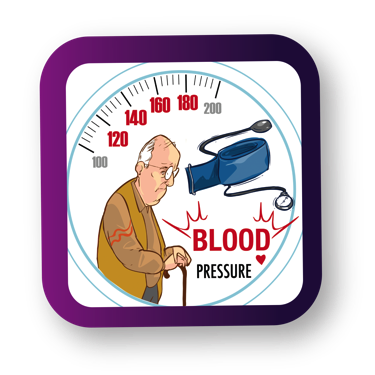 Control Blood Pressure
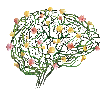 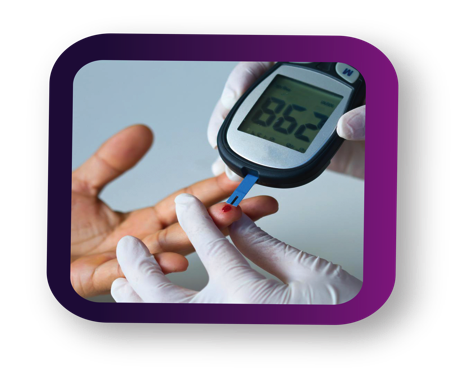 Control Sugar
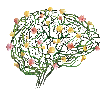 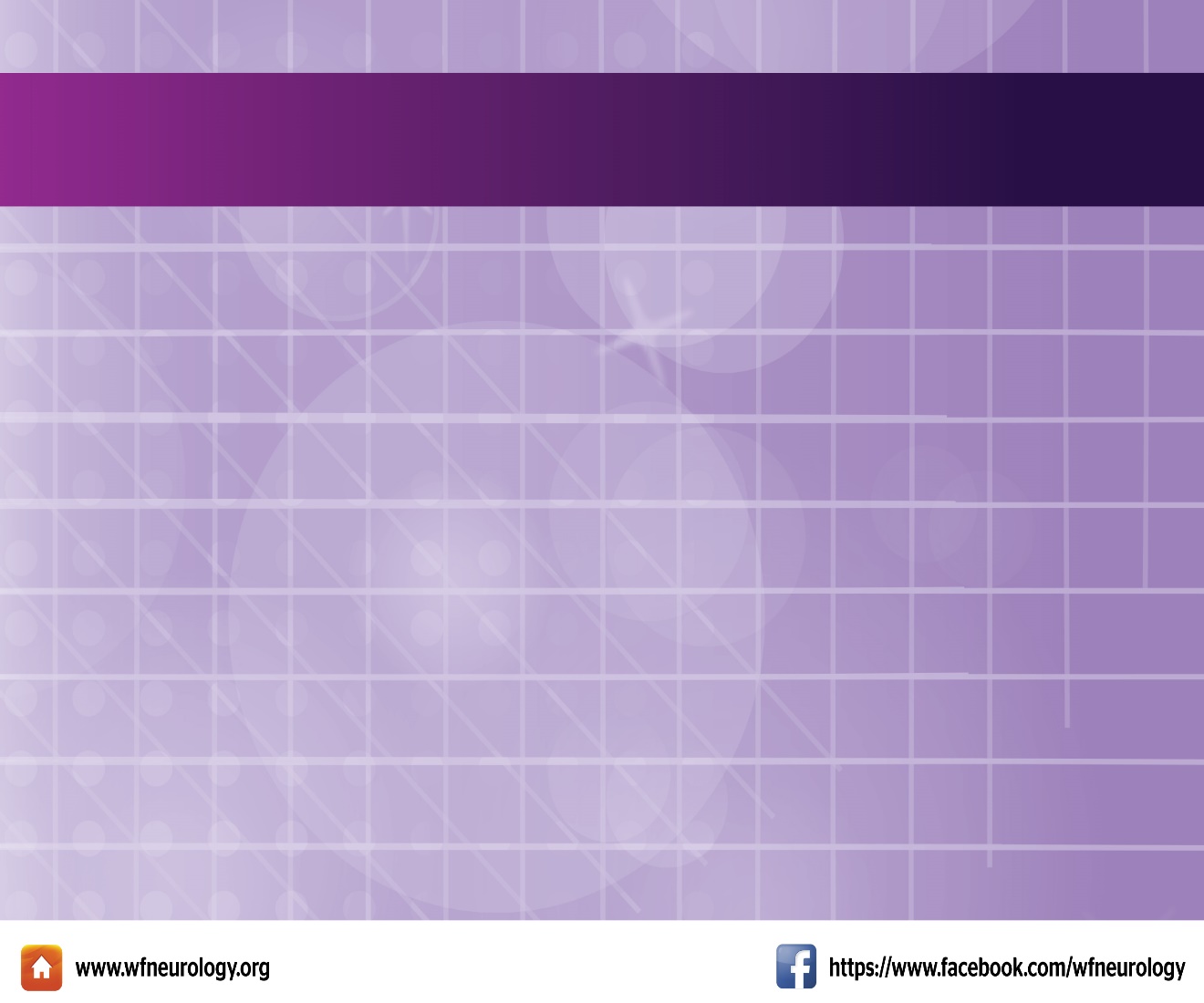 Ways To Maintain Your Brain Health
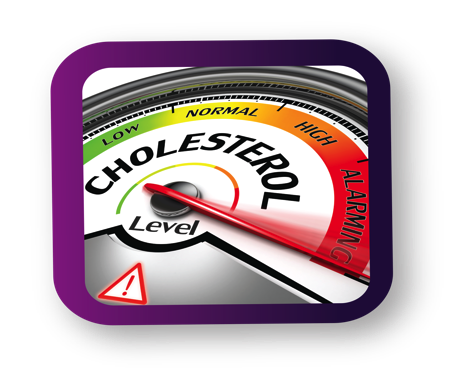 Control 
Cholesterol
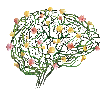 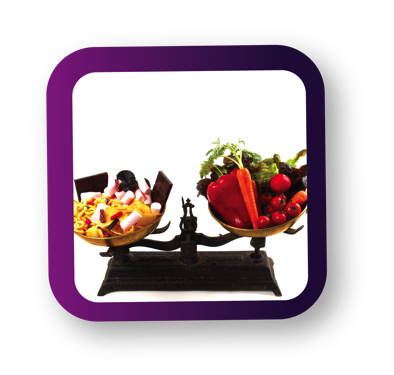 Healthy Balanced Diet
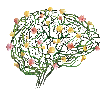 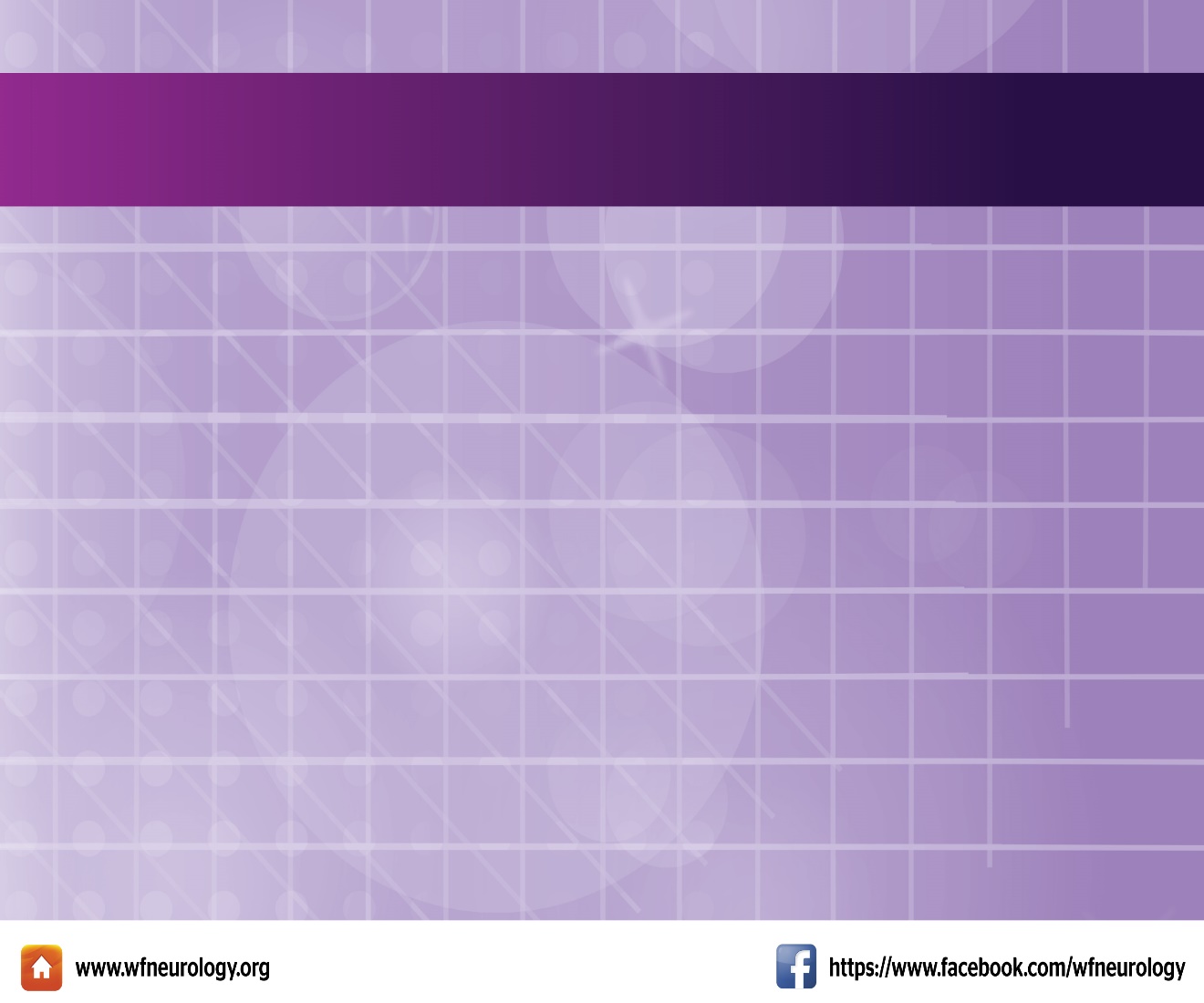 Ways To Maintain Your Brain Health
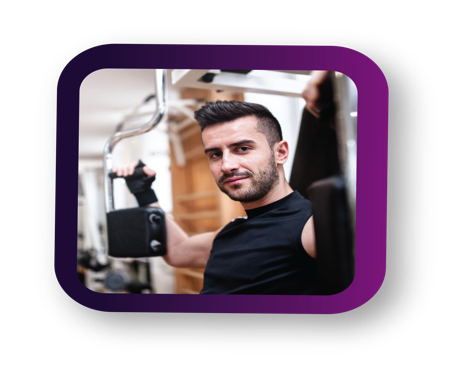 Exercise Daily
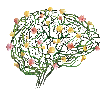 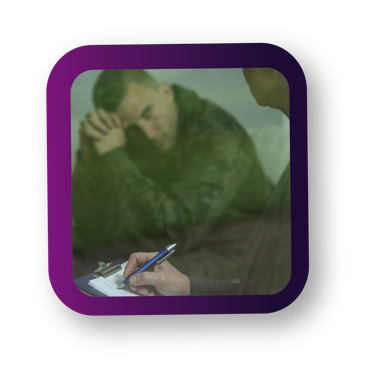 Control/ Treat 
Stress, Depression
&  Anxiety
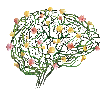 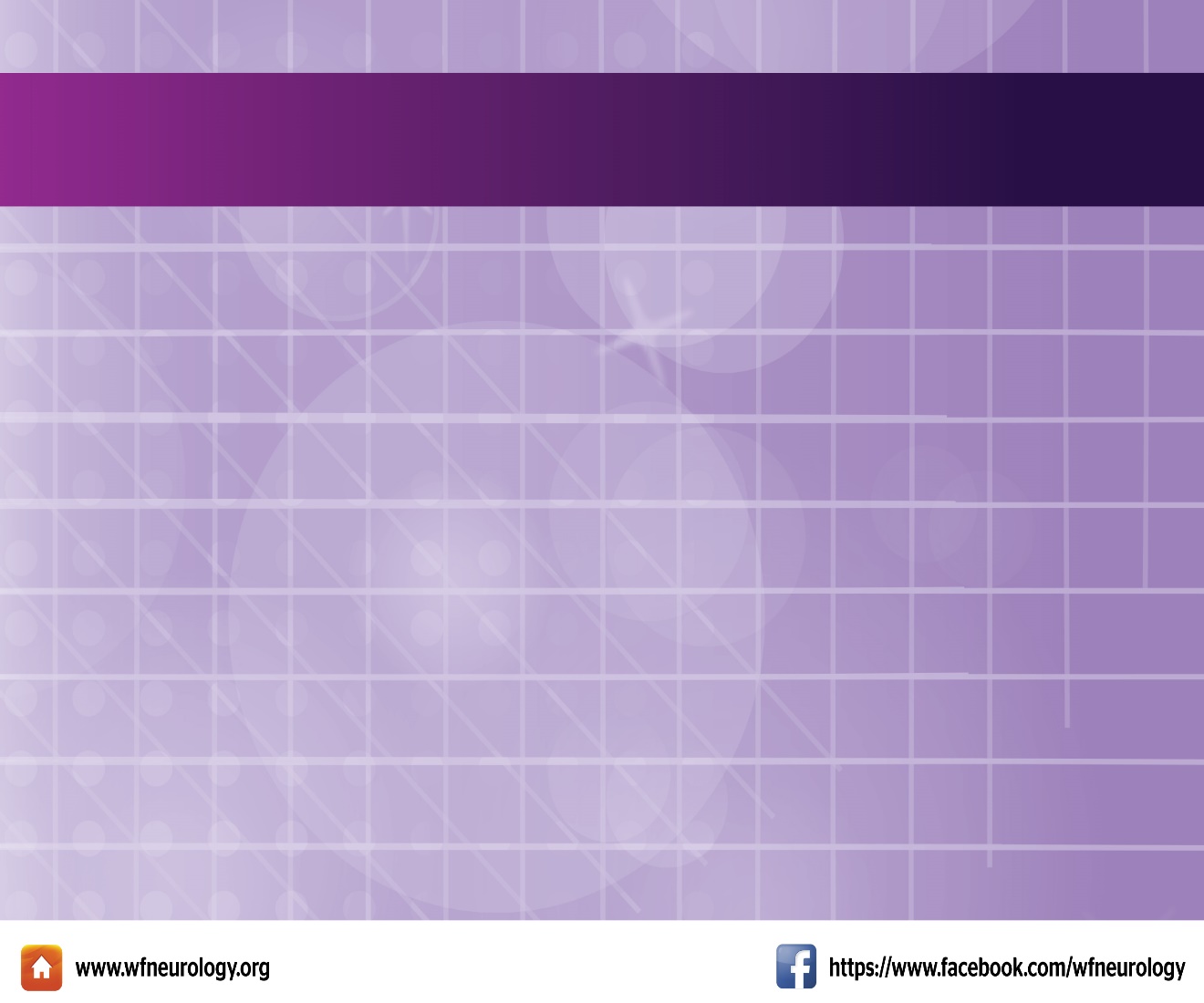 Use this World Brain Day to bring greater 
visibility to this neglected disease.
  
National health care and research agendas 
need to recognize the seriousness  of this problem
and its consequences.

Address the great social, medical and economic 
burdens of this serious issue.
Together We Can!